EVALUACIÓN CONTINUA DEL NIÑO:USAR LOS DATOS PARA INFORMAR LA ENSEÑANZA
Español/Spanish
PRIMAVERA 2014
MARCO PARA LA PRÁCTICA EFECTIVA EN APOYO A LA PREPARACIÓN PARA LA ESCUELA PARA TODOS LOS NIÑOS
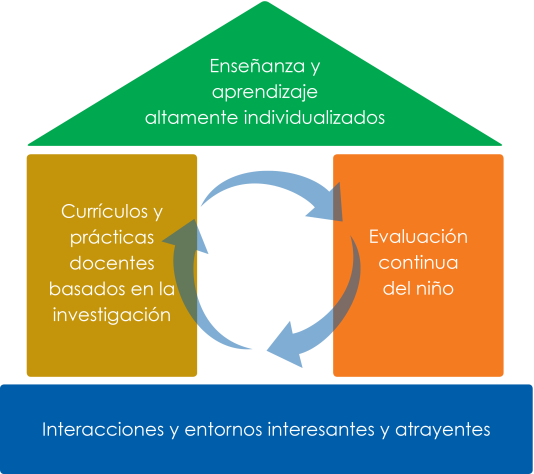 OBJETIVOS
Interpretar los datos evaluativos
Tomar decisiones basadas en el avance de los niños
Ajustar la enseñanza
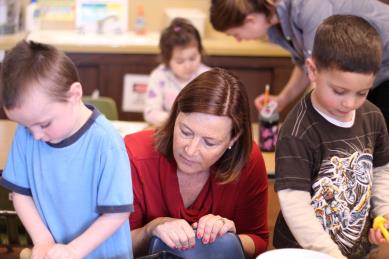 VIDEO: Usando todos sus datos para planificar
AJUSTAR LA ENSEÑANZA
¿Cómo utilizan la información evaluativa que han recabadopara ajustar la enseñanza en su programa?
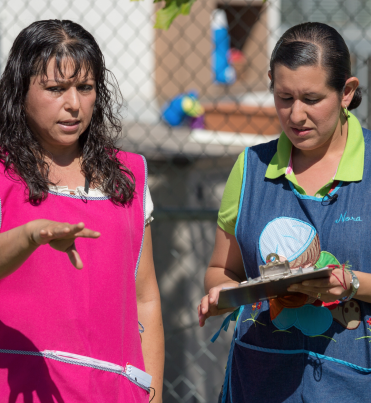 INTERPRETAR LOS DATOS EVALUATIVOS: PATRONES
INTERPRETAR LOS DATOS EVALUATIVOS:INCONGRUENCIAS
Frases de Dina:
9/4 (jugar en el tobogán/             resbaladilla)
arriba 
va Dina

10/4 (área de arte)crayon 
más 

17/4 (mesa de bocadillos/merienda)manzana
más leche

19/4 (plantando semillas)Empuja la semilla para abajo en la tierra.

25/4 (mesa de bocadillos/merienda)
plato rojo
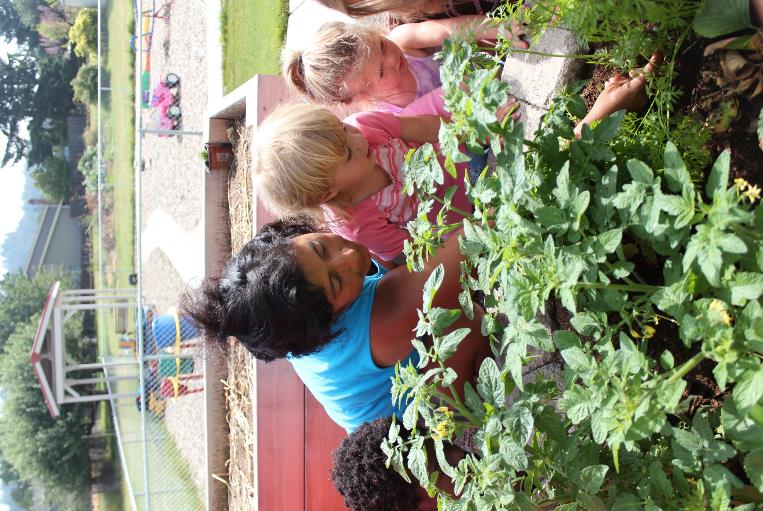 INTERPRETAR LOS DATOS EVALUATIVOS: CUANDO UN NIÑO ESTÁ AVANZANDO
Continúe con lo que ha estado haciendo.
Tyler: Completa la actividad a pesar de las frustraciones
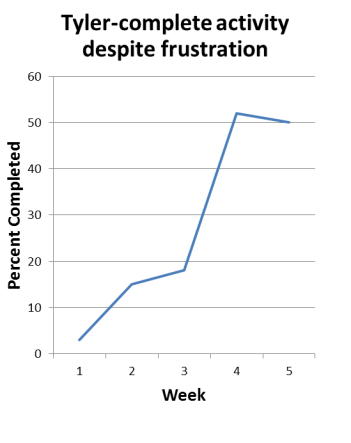 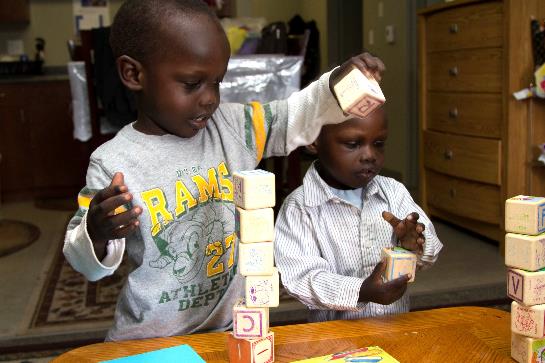 Porcentaje completada
Semana
INTERPRETAR LOS DATOS EVALUATIVOS: CUANDO UN NIÑO NO ESTÁ AVANZANDO
Modifique lo que está enseñando, o cómo lo está enseñando.
Simplifique la meta o tarea 
Cambie el entorno u horario 
Incremente las oportunidades de aprendizaje o el tiempo asignado 
Ajuste el tipo de ayuda 
Proporcione recursos adicionales
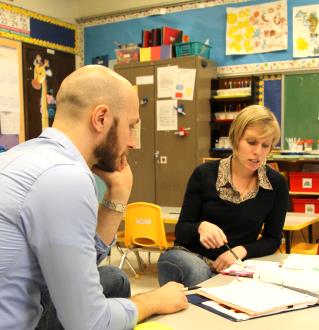 INTERPRETAR LOS DATOS EVALUATIVOS:CUANDO UN NIÑO HA ALCANZADO UNA META
Pase a algo que presente un reto mayor.
Considere los datos evaluativos
Considere el currículo
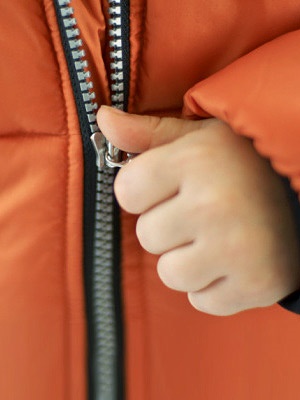 EL CICLO EVALUACIÓN-INSTRUCCIÓN
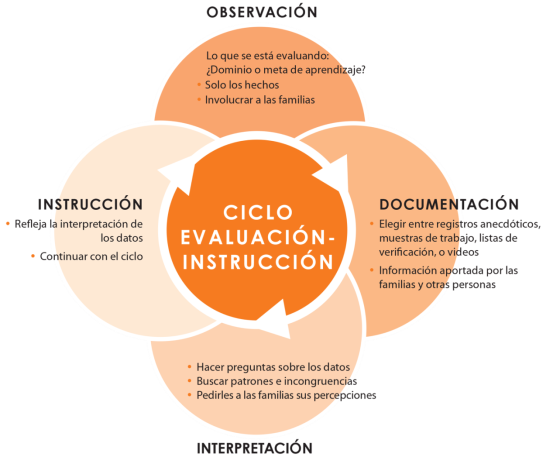 VIDEO: Acoplar la estrategia a la necesidad del niño
RESUMEN: USAR LOS DATOS PARA INFORMAR LA ENSEÑANZA
Los datos evaluativos deben interpretarse.
Determinar si los niños están avanzando.
Decidir cómo ajustar su enseñanza.
Planificar intencionalmente para los grupos y los individuos.
Continuar recabando información evaluativa y utilizarla para informar la enseñanza.
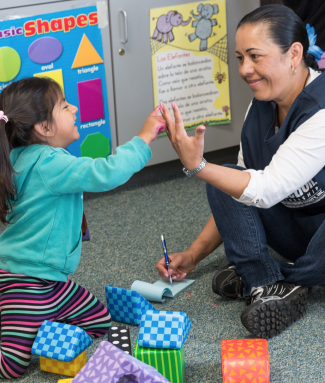 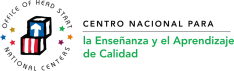 Si desea más información, escríbanos a: NCQTL@UW.EDU o llámenos al 877-731-0764

Este documento fue preparado por el Centro Nacional para la Enseñanza y el Aprendizaje de Calidad para el Departamento de Salud y Servicios Humanos de los Estados Unidos, Administración para Niños y Familias, Oficina Nacional de Head Start, con la subvención #90HC0002.
PRIMAVERA, 2014